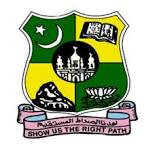 اللغة العربية الحديثة I
د. نشاد علي الوافي
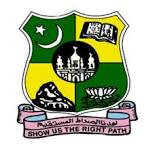 اللغة العربية الحديثة من خلال الأخبار العربية
تَعَافَى: to recover
في الأربعين والعشرين ساعة الأخيرة: In the last 24 hours
أعلنت: Announced					العمالة: labors
وزارة: Ministry						وافدة: arriving
الصحة: health						نتيجة: as a result of
العامة: public						مخالطة: mingling
وزارة الصحة العامة: public health ministry	إجراء: conducting
تسجيل: reporting					فحوصات: tests
حالة: case						استقصائية:  investigative
مؤكدة: positive					فريق (ج) فرق: team	
إجمالي: total						فرق البحث والتقصي: research and investigation teams
بيان: statement
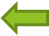 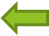 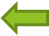 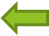 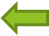 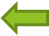 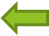 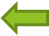